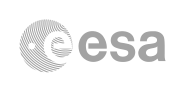 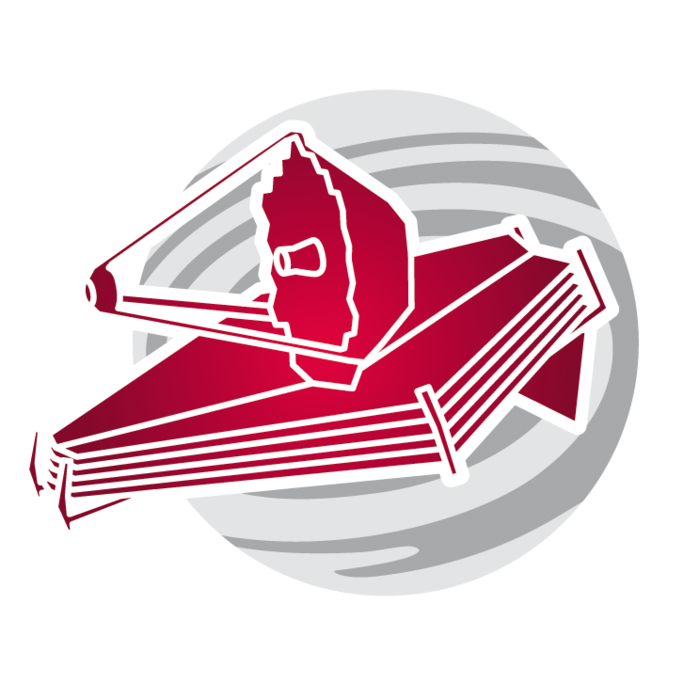 ESAC 2017 JWST Workshop
JWST User Documentation
Hands on experience

With Answers
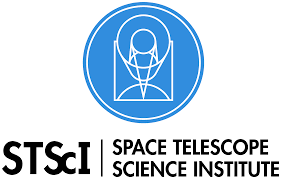 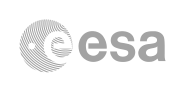 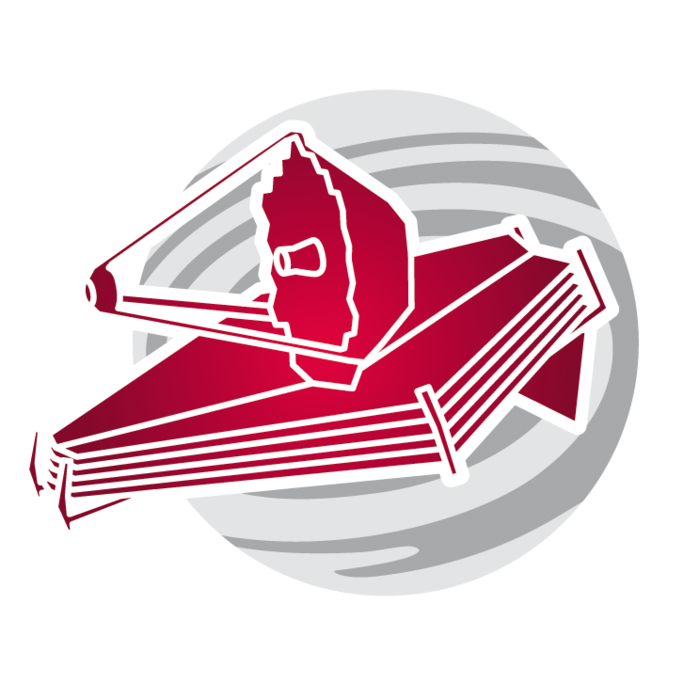 Introduction
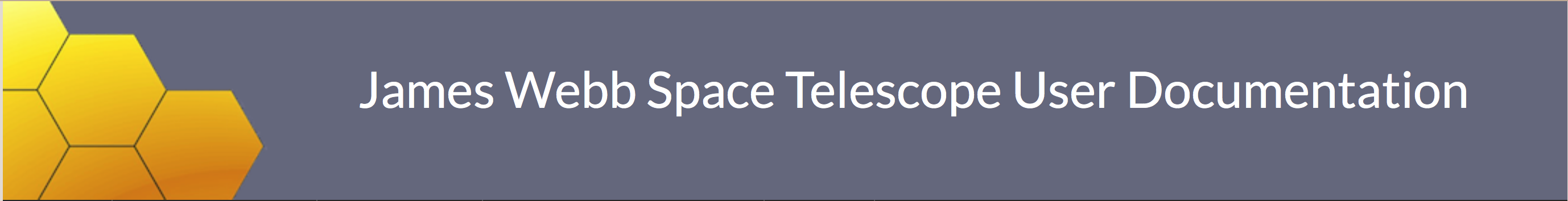 https://jwst-docs.stsci.edu
Disclaimer: the JWST User documentation is under revision; current versions are preliminary and subject to revision.
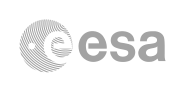 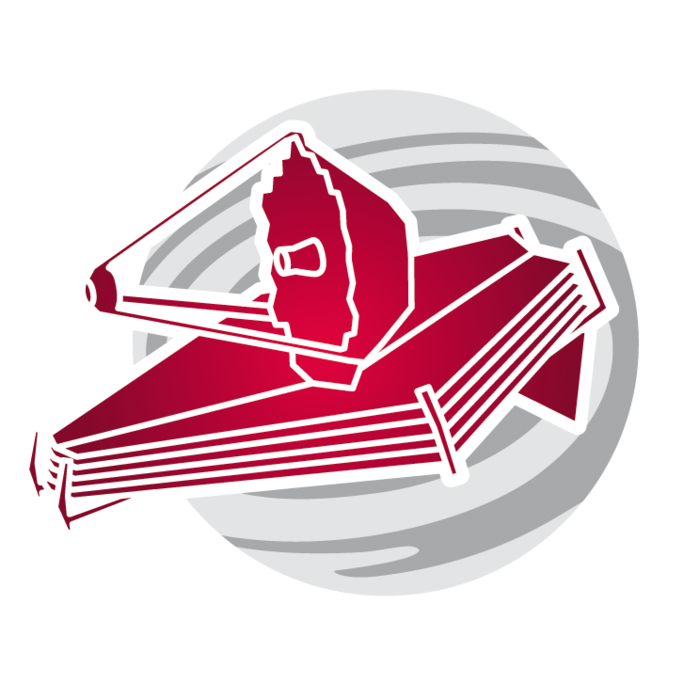 Part -1
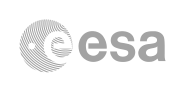 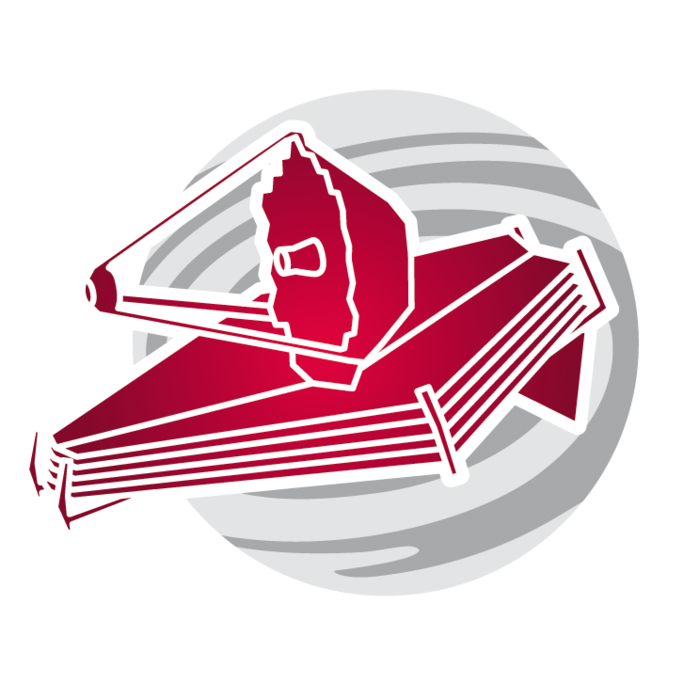 Part -2
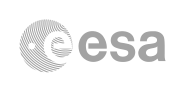 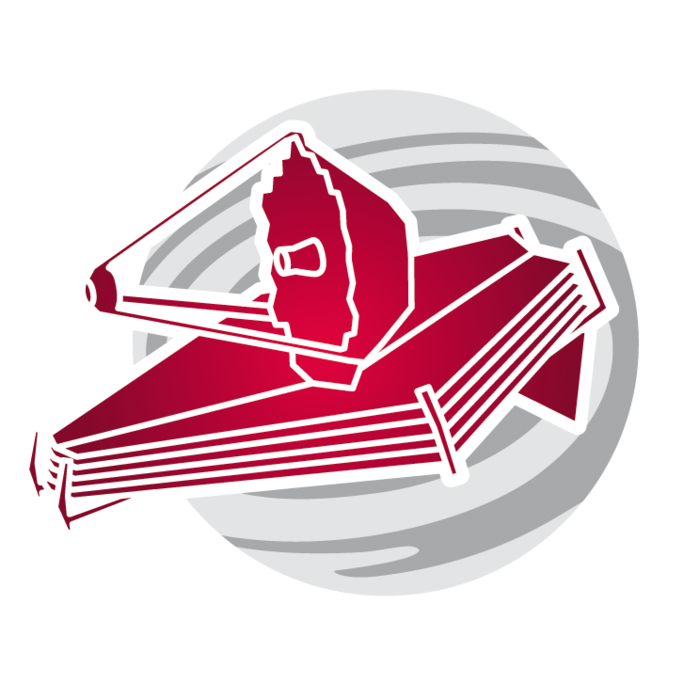 Part -3
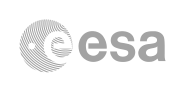 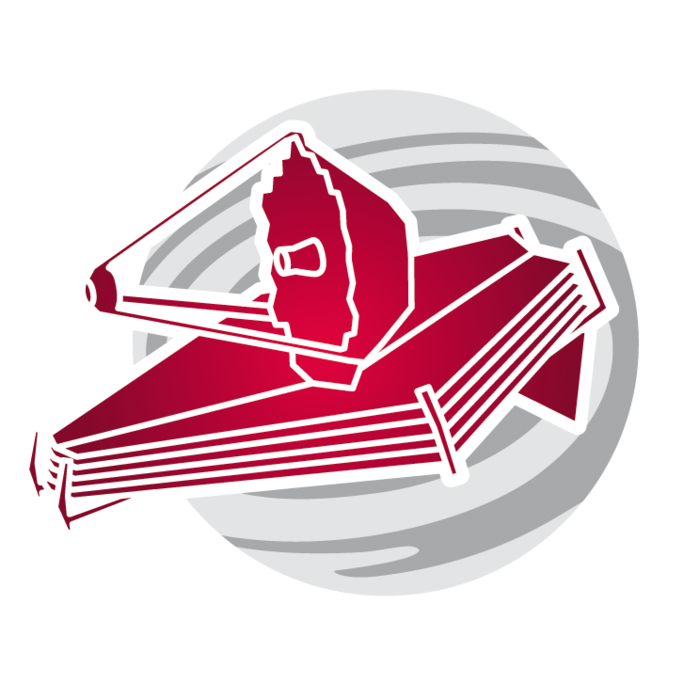 Go to the questions for the instrument you are mostly interested in

MIRI specific questions – PART 4

NIRSpec specific questions – PART 5

NIRISS specific questions – PART 6

NIRCAM specific questrions – PART 7
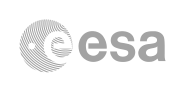 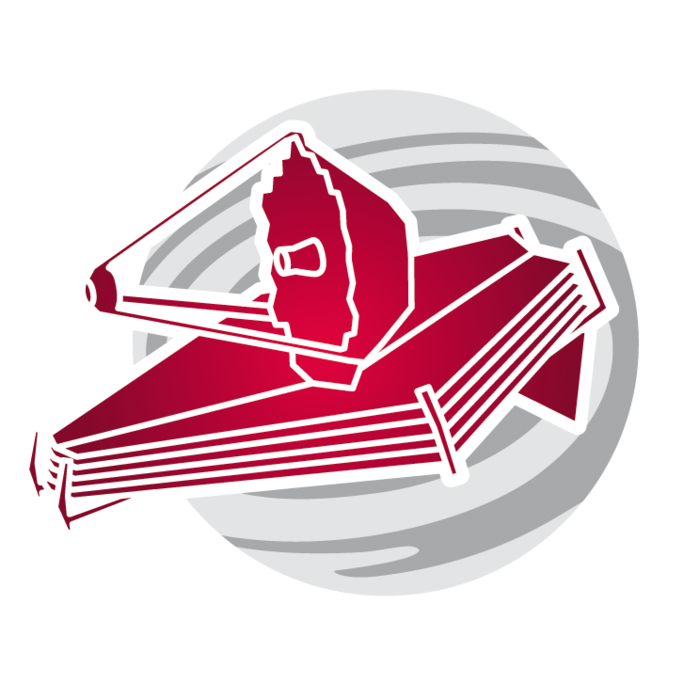 Part -4 - MIRI
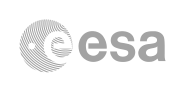 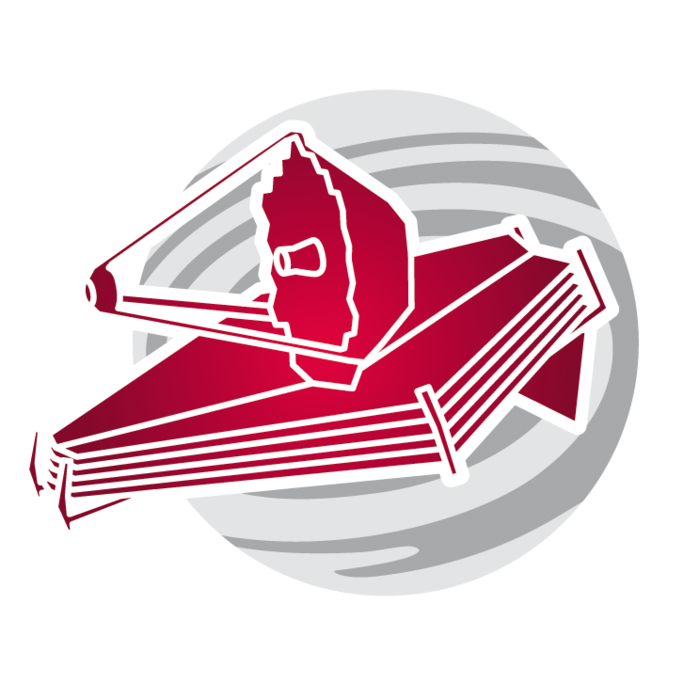 Part -5 - NIRSpec
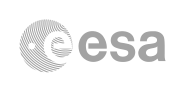 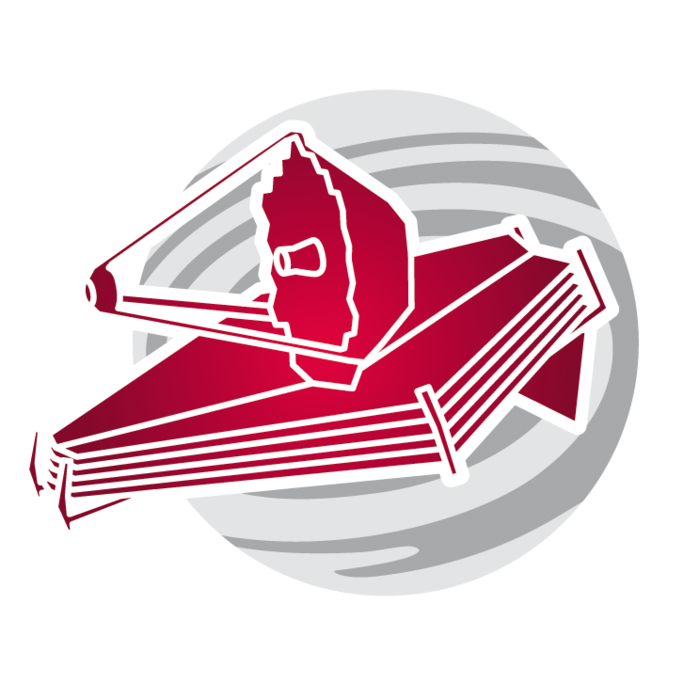 Part -6 - NIRISS
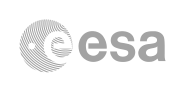 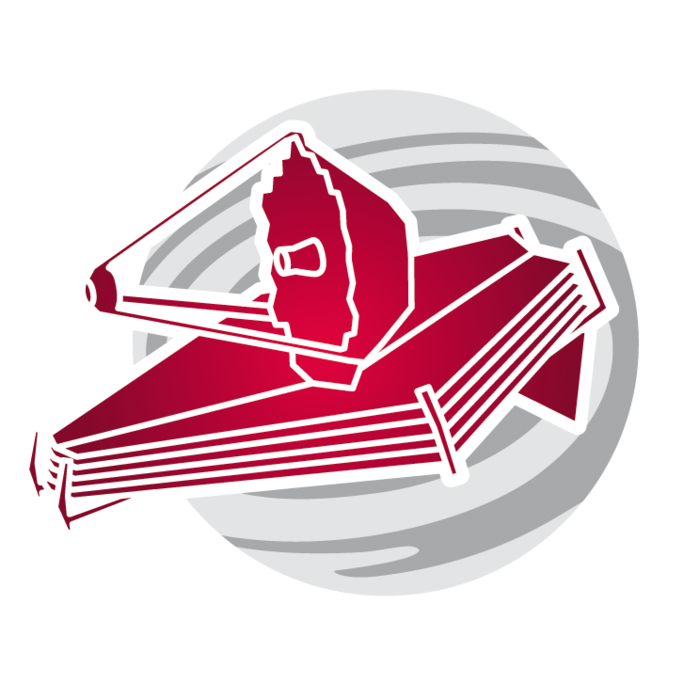 Part -7 - NIRCAM
ANSWERS
NOTEs: links only work in presentation mode
NOTEs: links only work in presentation mode
NOTEs: links only work in presentation mode
NOTEs: links only work in presentation mode
NOTEs: links only work in presentation mode
NOTEs: links only work in presentation mode
NOTEs: links only work in presentation mode
NOTEs: links only work in presentation mode